Dataflöden i två Internet-baserade stödapplikationer
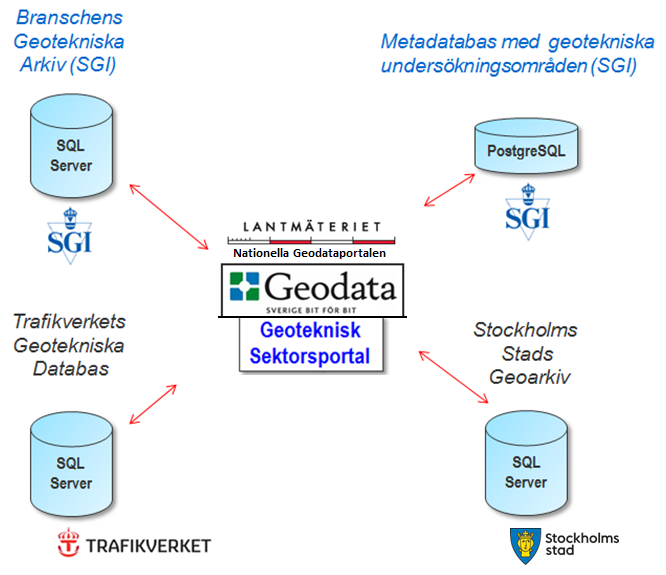 Geolog/geotekniker
”back-office”/stab
Analysresultat & utlåtande
RTJ fält
Enkel punkt/läge &
kort anteckning
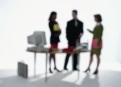 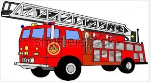 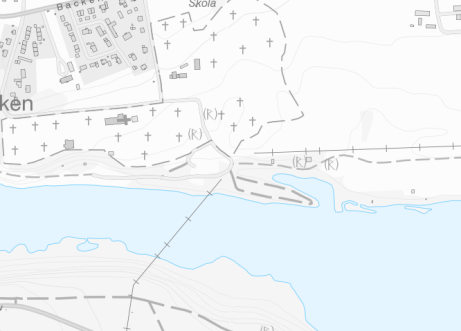 RTJ aktuell  position, läge .....
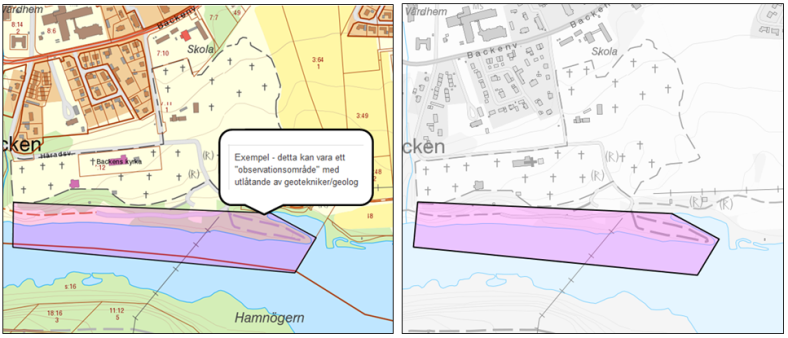 WMS
webbapplikationer
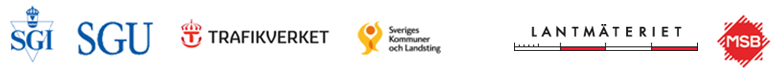 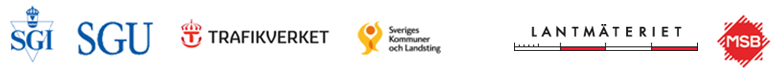 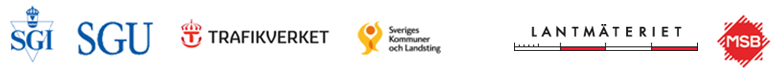 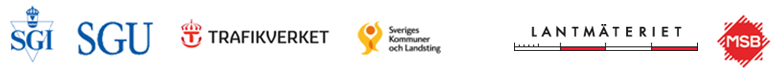 M. FL.
Tematiserade (förenklade) jordartskartor
Tematiserade borrhål
Utförda stabilitetskarteringar
LM bakgrundkarta/ortofoto
Databas (SGI)
Räddningstjänst fält
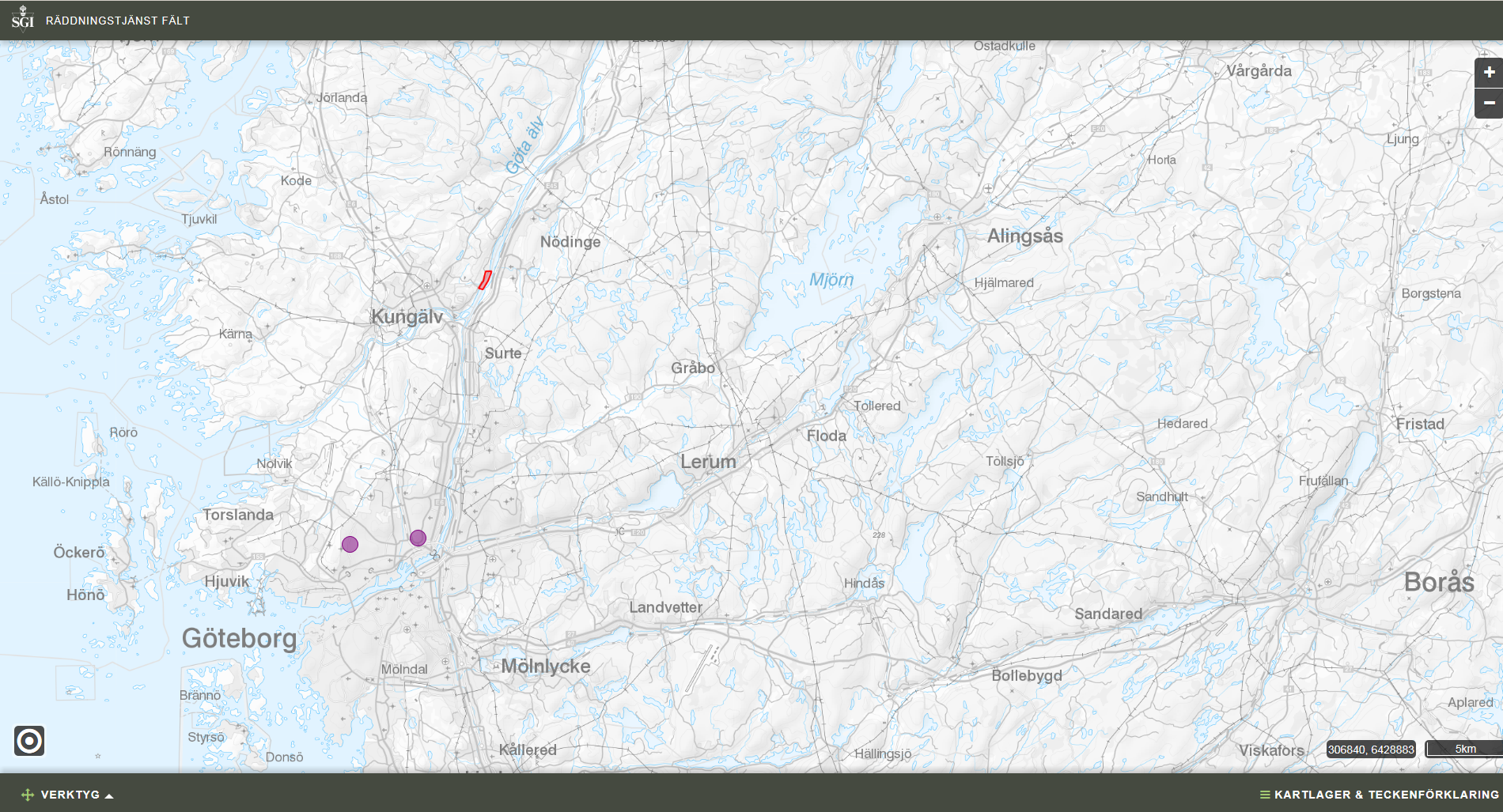 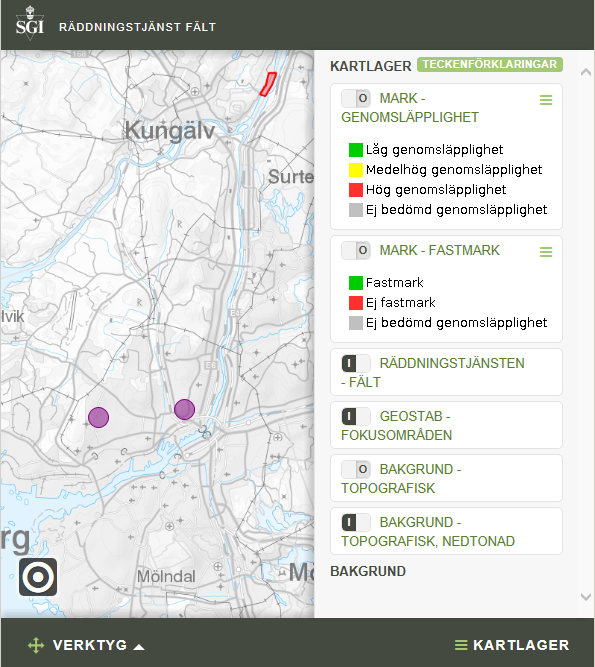 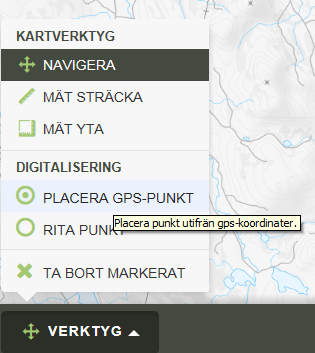 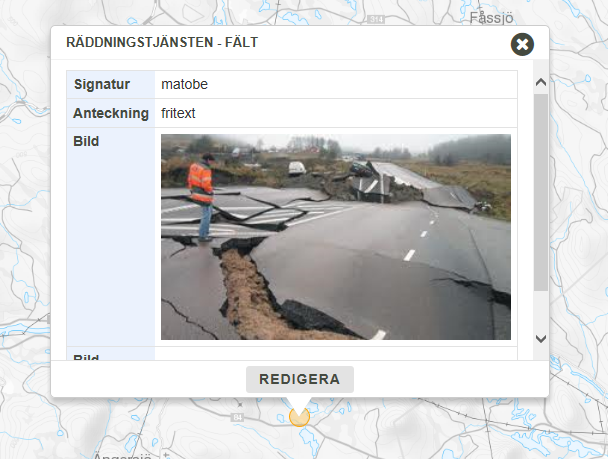 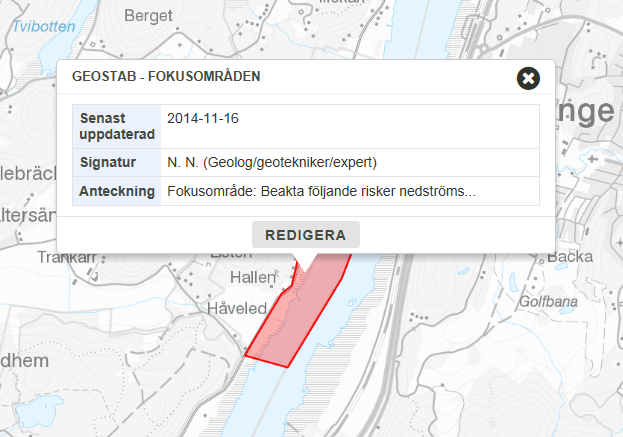